EVOLUÇÃO DE PARADIGMAS NA FORMULAÇÃO DE POLÍTICAS ECONÔMICAS
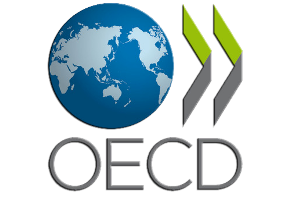 João Pestana nº 46798Rui Olim nº 48753
Xavier Appleton nº 47010
Os paradigmas definem não só os objetivos da política económica e os instrumentos necessários para os alcançar, mas também a natureza dos problemas.
Introdução
Bretton Woods
Crise petrolífera
1973
Maior crise dos últimos 30 anos
Problema? 
Solução?
Estimular a economia 
1979 – 2ª crise petrolífera
Rigidez economias ocidentais provocam aumento de desemprego
1ª metade da década de 80
Importância políticas económicas estruturais
Bancos Centrais assumem controlo
Maior taxa de juro real
Objectivo: Reduzir défices
2ª metade da década de 80
Recuperação muito grande
Setor privado
Diminuição do desemprego
Bancos centrais e taxa de câmbio
Balança de Pagamentos e o desequilíbrio
Década de 90
Maior aposta em reformas estruturais
Criação da NAFTA
Tratado de Maastricht: criação da União Económica e Monetária
Integração de ex-países comunistas no comércio internacional
Aparição dos tigres asiáticos: Hong Kong, Coreia do Sul, Singapura e Taiwan.
Aumento da liberalização do mercado de trabalho e de produto
Aumento exponencial do comércio internacional 
2001: Entrada da China na OMC 
A globalização levou à diminuição da inflação
Baixas taxas de juro levaram a grandes tomadas de riscos 
A PM foi essencial para ultrapassar crises contudo levou à criação de bolhas
Anos 2000 até a crise
Política Monetária: Estabilizar a inflação e taxas de juro
Política Orçamental: Estabilizar e reduzir défices orçamentais
Política Estrutural: Aumentar o crescimento económico a longo prazo
Objetivos das políticas
Crise
Políticas Orçamentais e Monetárias incertas
Grande aumento do desemprego 
Utilização de políticas não convecionais
Incerteza no valor do produto potencial
Política Monetária 
Consolidação Orçamental
Reformas estruturais
Desafios pós-crise